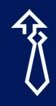 Если Вы хотите стать президентом,  станьте им вместе с нами!
PR – агентство «Гражданская смена»Команда лидеров:
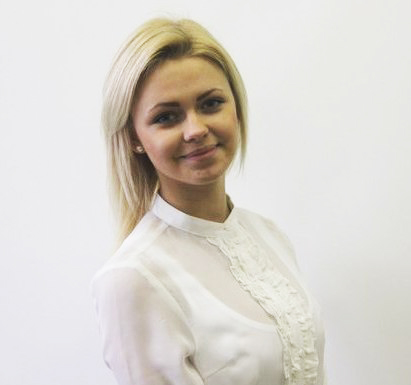 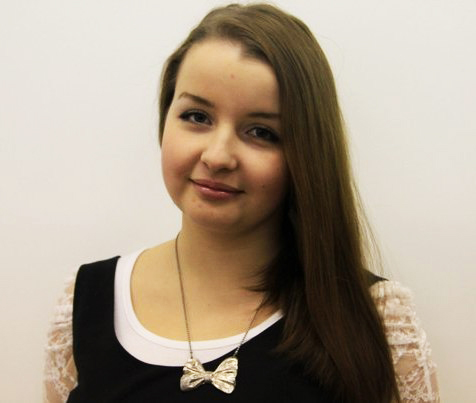 Компания профессионалов способна решить на самом высоком уровне весь комплекс задач по медиа-сопровождению клиента, формированию его имиджа и деловой репутации.

Наша пиар-компания постоянно находится в курсе событий политики, шоу-бизнеса и общественных новостей. 

Мы оперативно реагируем на изменения, полезные для того или иного клиента, умеем показать его репутацию в выгодном свете.
Менеджер проектов
Креативный директор
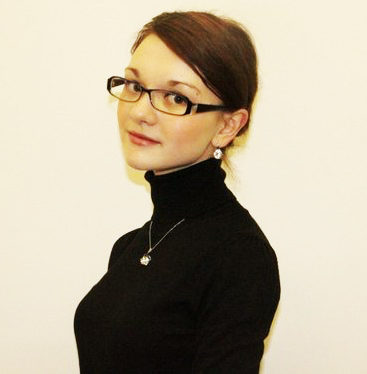 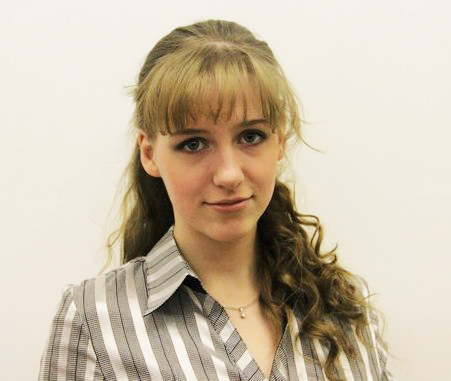 Менеджер по работе с клиентами
Финансовый директор
На шаг впереди!
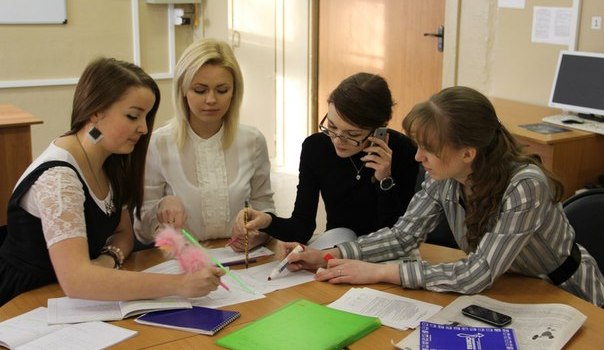 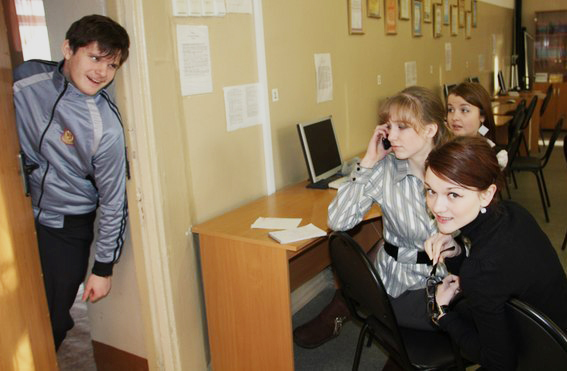 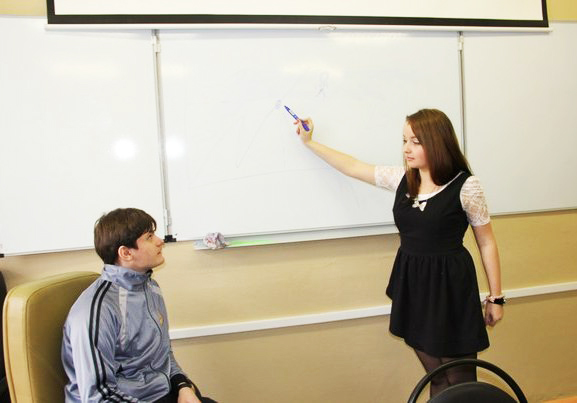 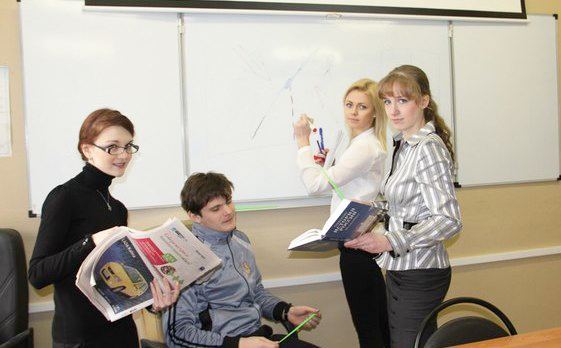 Основные преимущества работы с нами:
ПрофессионализмВсе наши сотрудники имеют внушительный опыт работы.
ОперативностьМы моментально реагируем на изменения ситуации.
СвязиМы имеем налаженные связи с подрядчиками и представителями СМИ.
Свежий взглядИногда для решения проблемы не хватает «незамыленного» взгляда.
НадёжностьМы несём ответственность за свою работу и возможные ошибки.
Успех выбирает профессионалов!
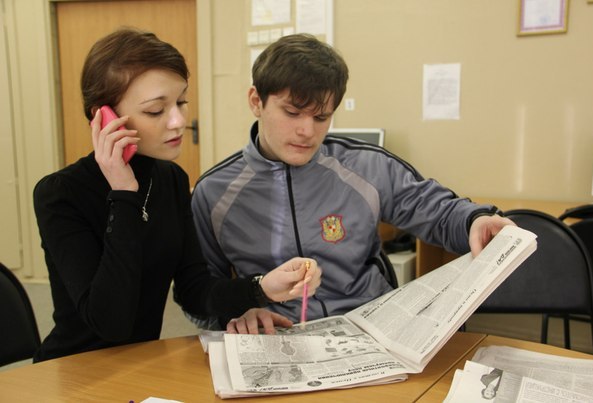 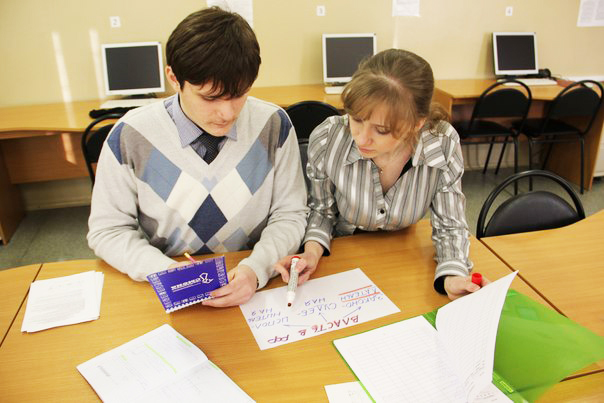 КонфиденциальностьМы не распространяем конфиденциальную информацию о клиенте.
Мы создадим Вам  новый имидж!
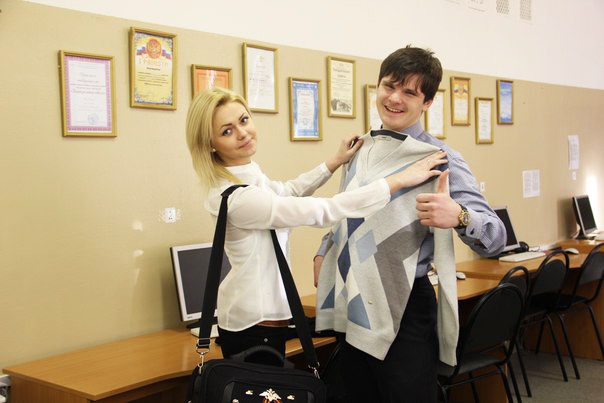 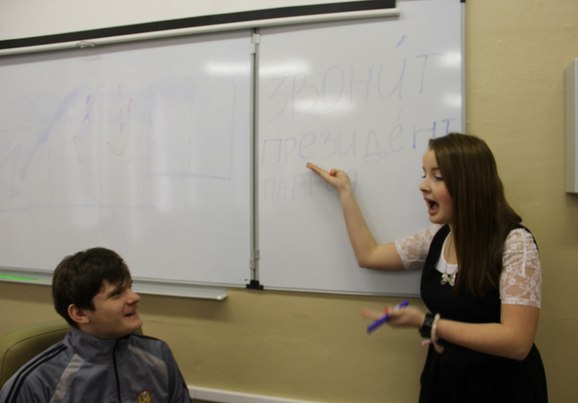 При необходимости вносим советы по корректировке поведения, стиля жизни и кругов пребывания, осуществляем помощь в выборе соответствующего имиджа.
В интересах клиента – на благо общества!
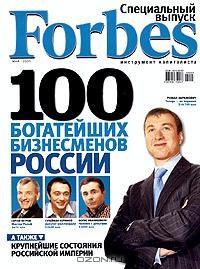 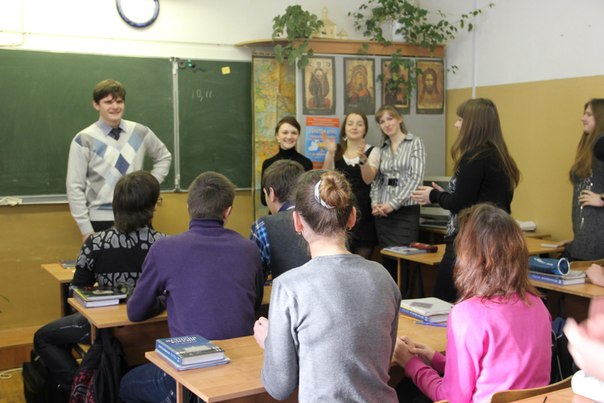 Мы умеем организовать мероприятия для прессы,             встречи с общественностью.
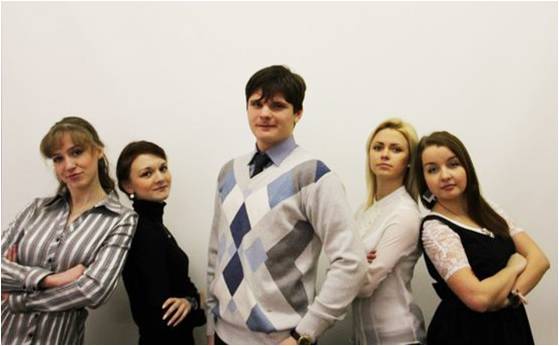 Мы  активно сотрудничаем с основными СМИ.
Мы поможем Вам разработать качественные выступления,  научим вести себя на пресс-конференциях, выступлениях и пр.
Ваши желания – наши возможности!
Ждем Вас в нашем PR-агенстве
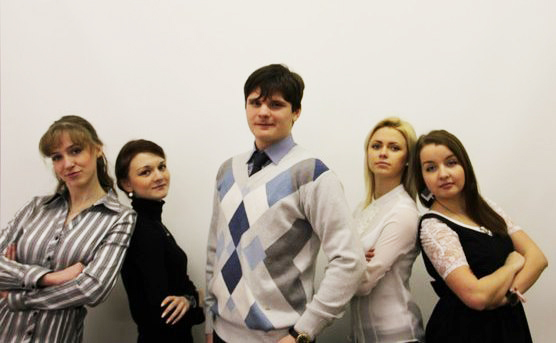 Спасибо за внимание!